Monitoring calibration stability of DSCOVR EPIC VIS-NIR channels using multiple orbiting radiometers 
Igor Geogdzhayev1, Alexander Marshak2, Mikhail Alexandrov1 

1Columbia University/NASA GISS
2NASA Goddard Space Flight Center
DSCOVR EPIC and NISTAR STM
Sep 27-29, 2022
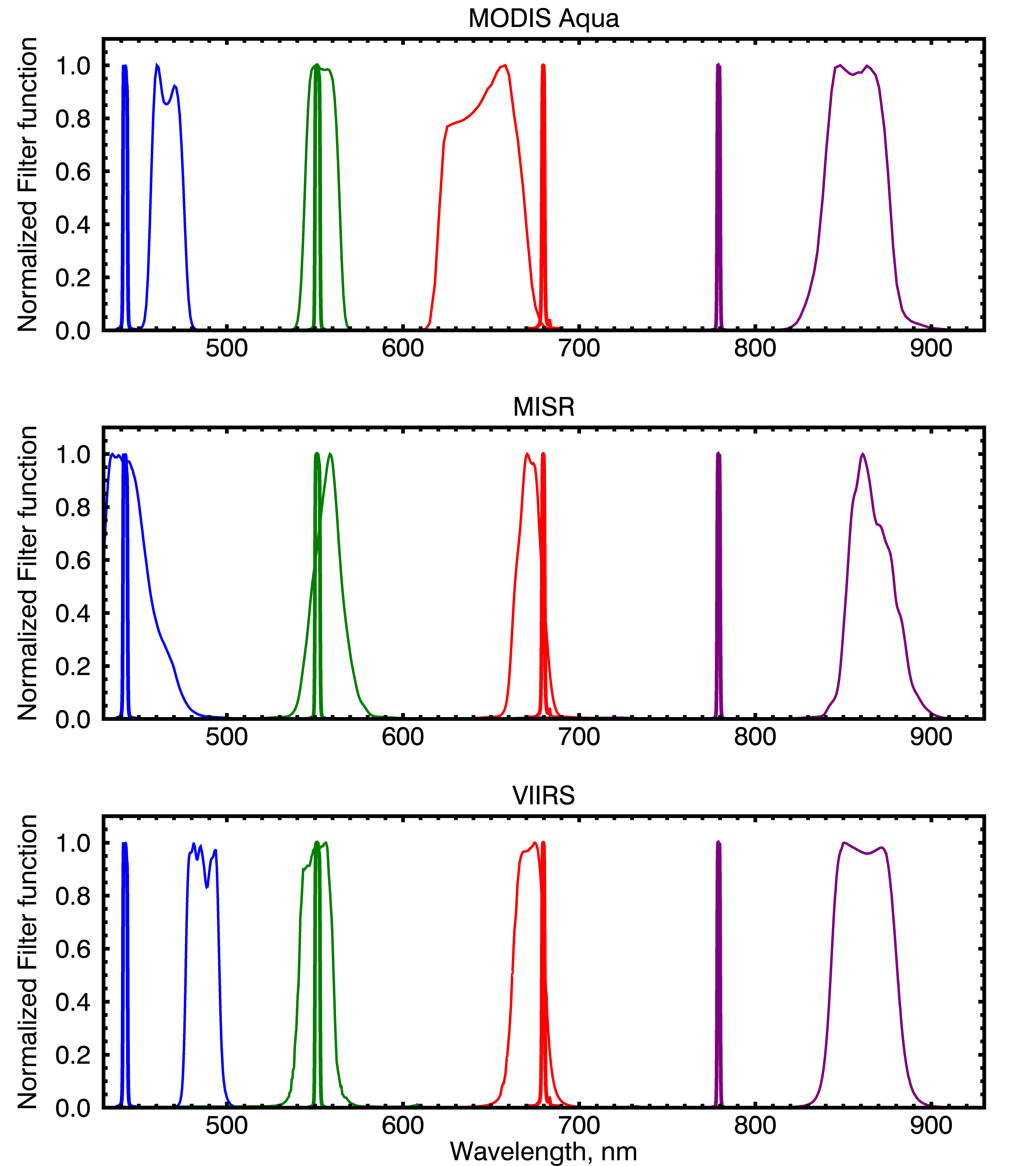 4 non-absorbing EPIC visible and NIR channels (443nm,551nm,680nm,780nm) 
MODIS Aqua and Terra
(Ch3, Ch4, Ch1 Ch2 )
MISR (BGR and NIR)
NPP VIIRS 
(M3, M4, M5, M7)
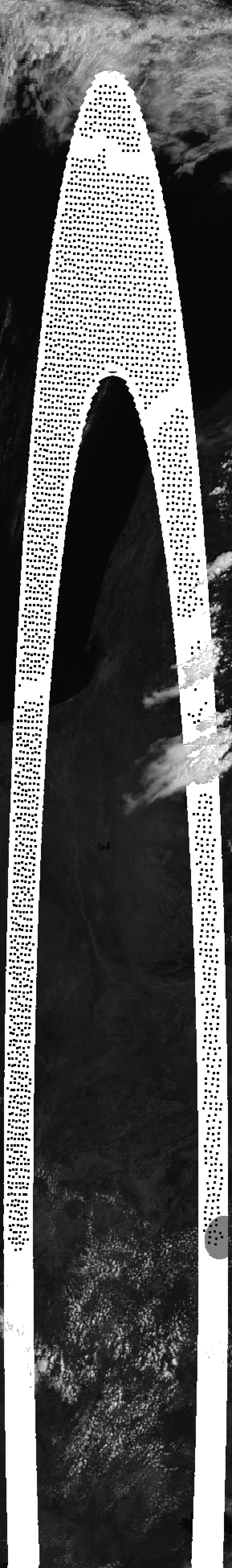 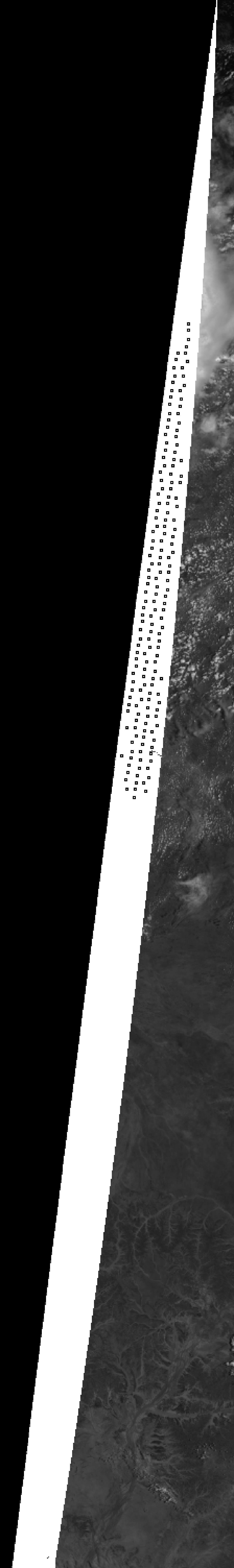 Pixel matching
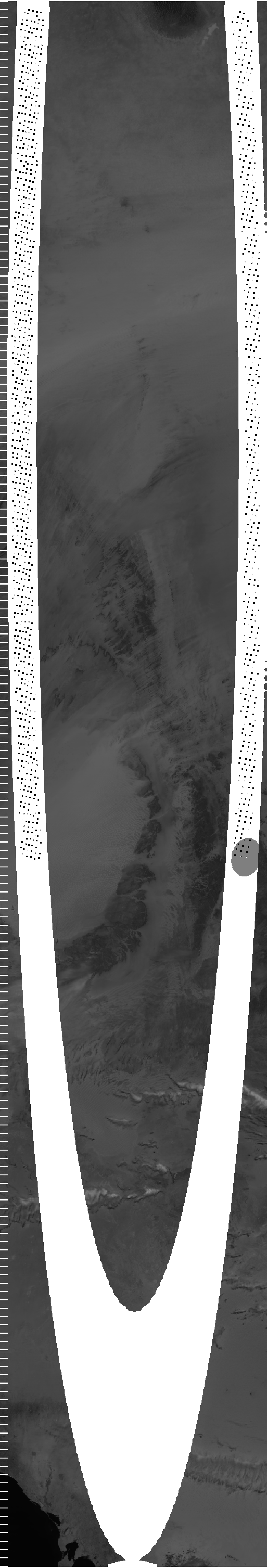 MODIS:




MISR:




VIIRS:
◄Cross-track direction►
MODIS
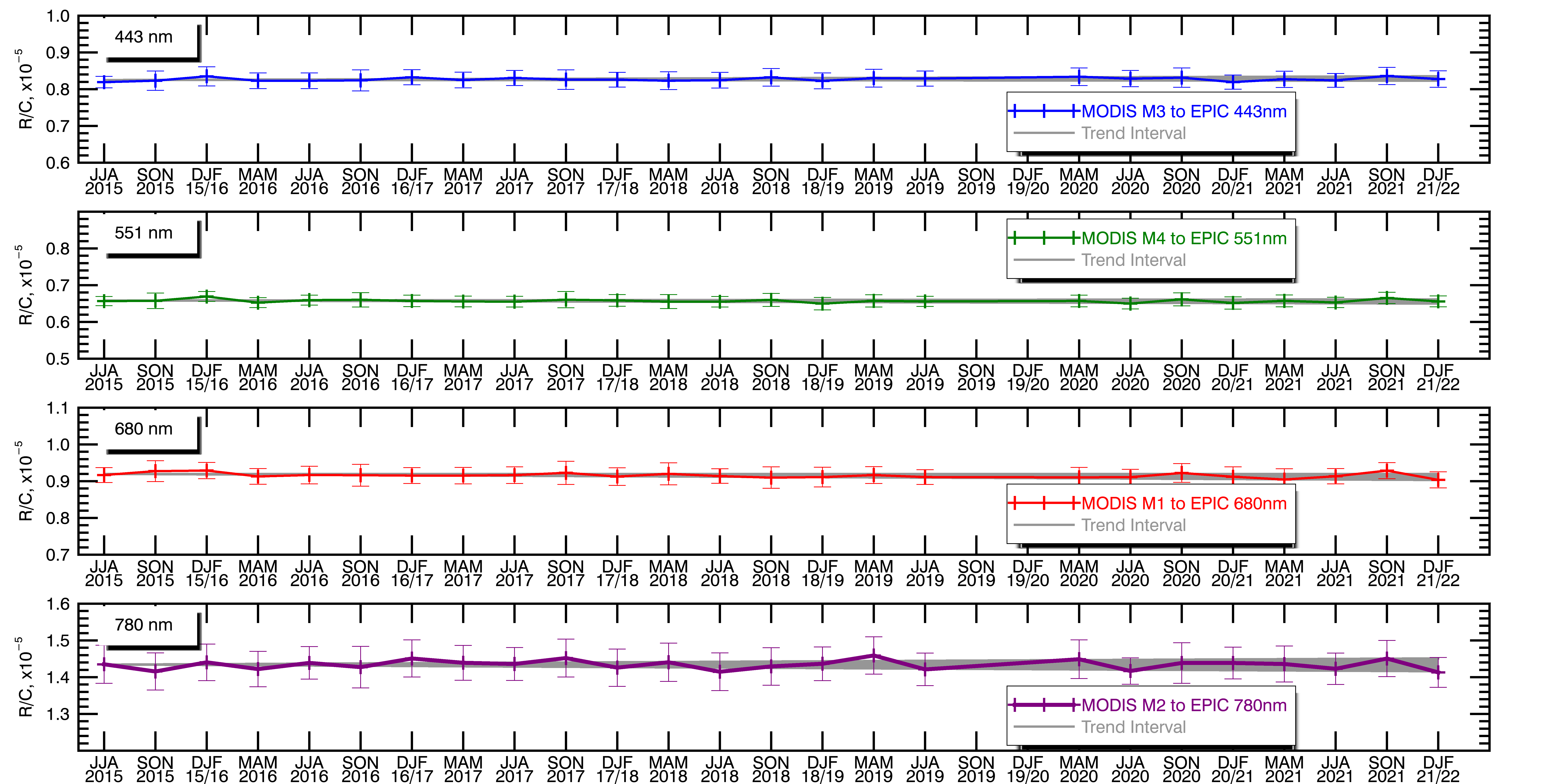 OBPG/MAIAC MODIS
Additional calibration for Terra and Aqua is performed in MODIS Land discipline processing. 
This additional calibration includes polarization correction of Terra data based on Ocean Biology Processing Group (OBPG, Kwiatkowska et al., 2008) 
It includes de-trending for both Terra and Aqua, and gain adjustment for Terra (cross-calibration to Aqua). 
The coefficients come from MAIAC group’s calibration over deserts sites (Lyapustin et al., 2014).
OBPG/MAIAC MODIS
JPSS1 (NOAA-20) VIIRS
JPSS1 (NOAA-20) VIIRS
JPSS1 vs NPP VIIRS
Near-backscattering angles
Since February 2020, the DSCOVR comes within 2o  of the exact backscattering, every three months
Our modeling suggests biases of up to several percent are possible for the largest scattering angles due to increased reflectance gradients in the backscattering region
About 1%-2% of the VIIRS NPP matching scenes have scattering angles greater than 177○  
 R/C counts for these scenes are very similar to the rest
The effect of scenes with extreme angles on the calibration is minimal
Calibration Algorithm improvements
The accuracy of the EPIC gain determination depends on the statistical spread of the LEO/GEO-EPIC matching scenes
This spread may be reduced by constraining additional L2 parameters from the LEO/GEO instruments.
This information may include:
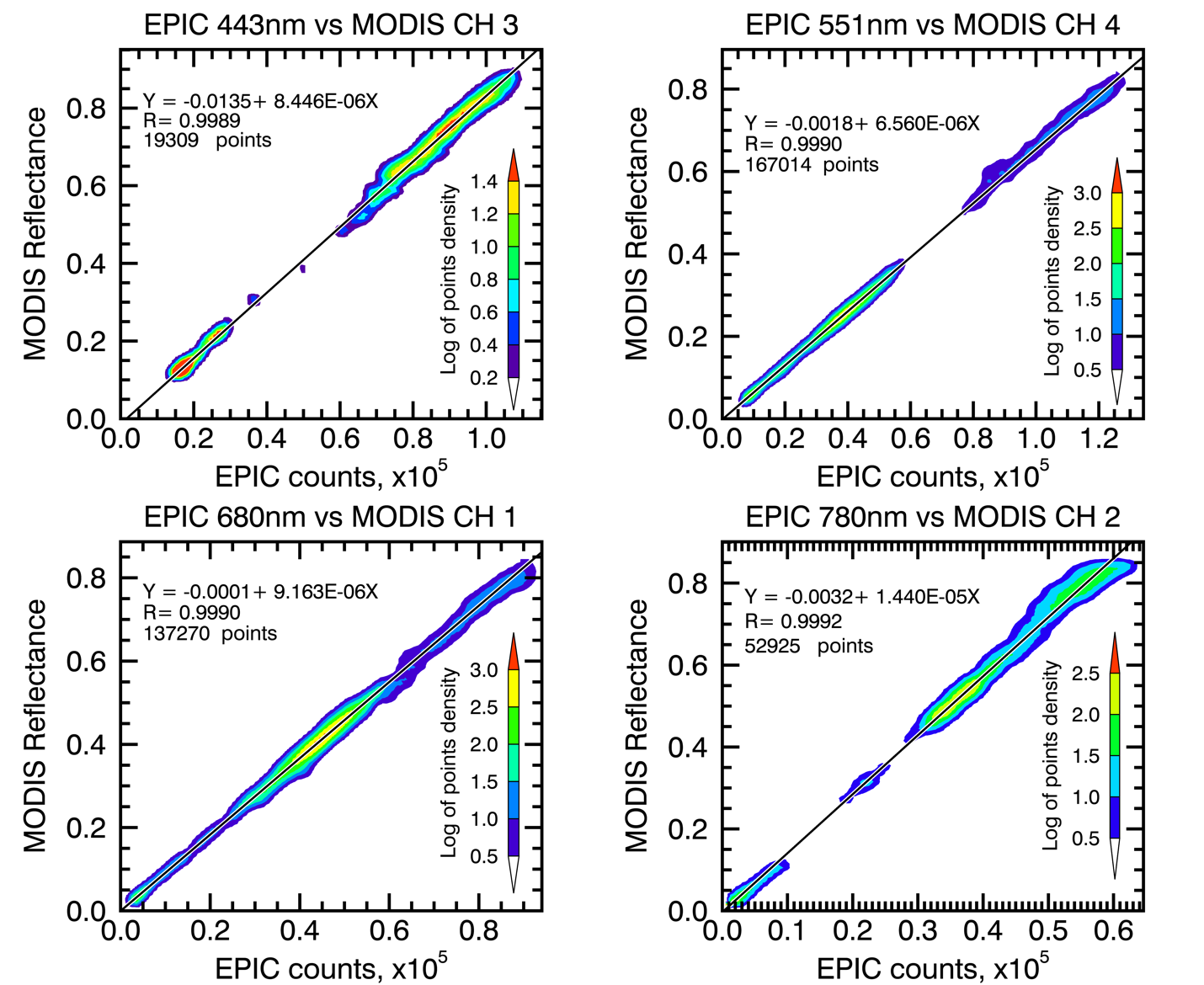 land type classification 
cloud masks 
cloud properties (COD, phase and Reff, temperature, height, cloud fraction) 
BRDF-Albedo Model Parameters (MODIS MCD43A1, VIIRS VNP43IA1 and MAIAC products)
Parameter constrains may be physics-based or automated
Geostationary data
ABI instrument on GOES-16 (since 2017) GOES-17 (since 2019) and GOES-T (planned in 2022)
No “green” ABI channel
ABI bands 1,2,3 and match EPIC 443 nm, 680 nm, and780 nm channels
ABI calibration is consistent with NPP-VIIRS (<5% for band 1;<2% for bands 2,3 (Uprety et al., 2021)
ABI views a fixed portion of the globe every 10 minutes
Larger matching scattering angle area and closer temporal collocation can help algorithm optimization
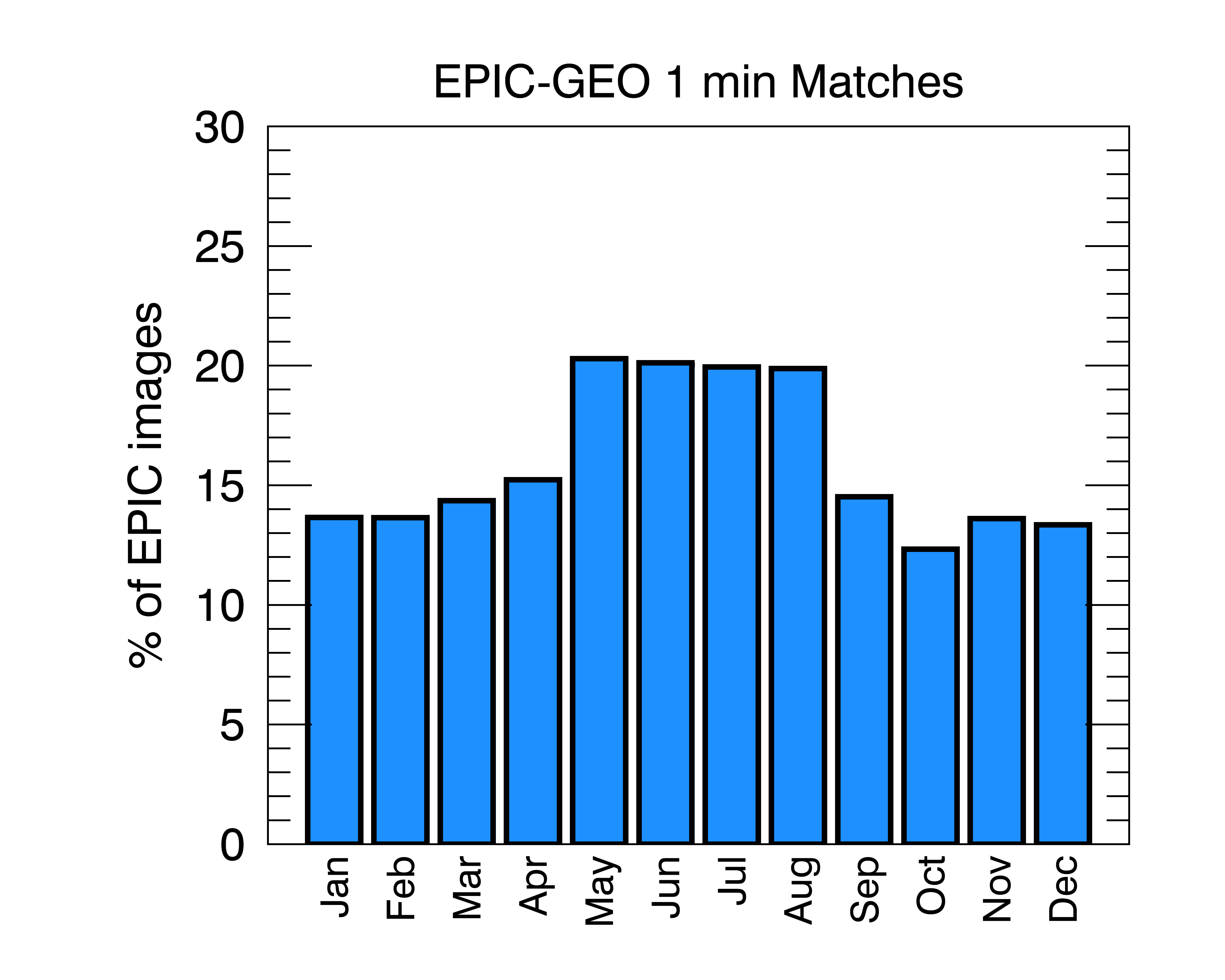 EPIC and ABI views
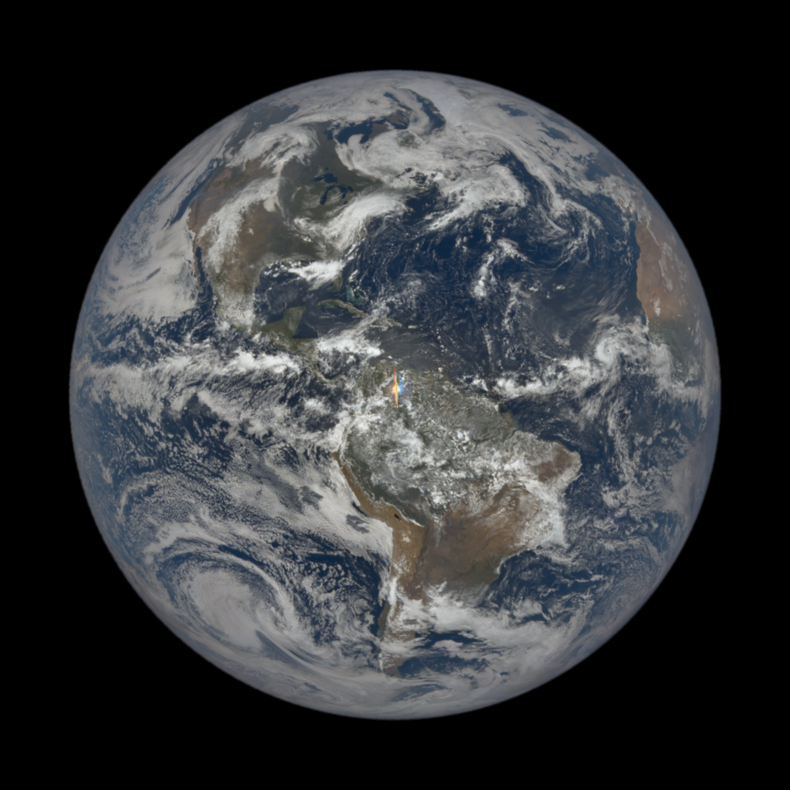 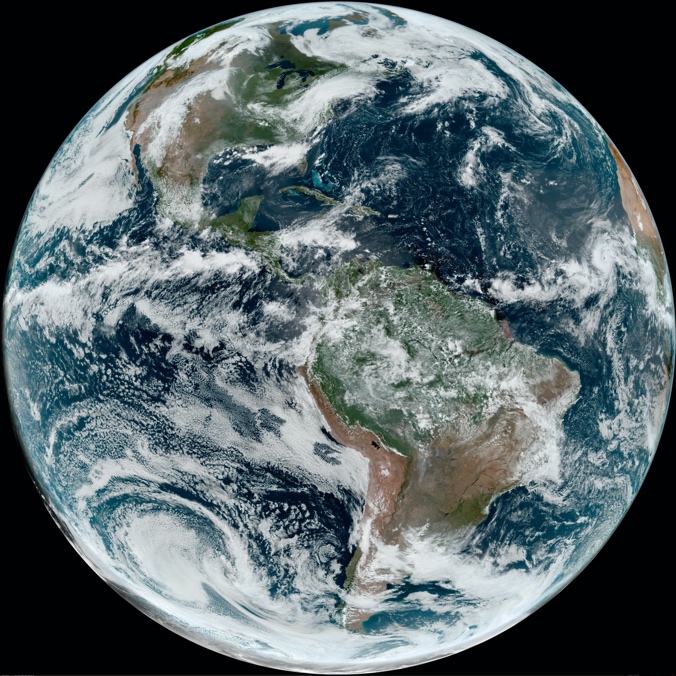 Near-simultaneous full-disk RGB views from EPIC (left) and ABI (right). Note the larger extent of the EPIC image and identical weather patterns. Sunglints are visible in the center of the EPIC image September 1, 2021, 16:40UTC
Geogdzhayev, I.V., A. Marshak, and M. Alexandrov, 2021: Calibration of the DSCOVR EPIC visible and NIR channels using multiple LEO radiometers. Front. Remote Sens., 2, 671933, doi:10.3389/frsen.2021.671933.

Thank you!